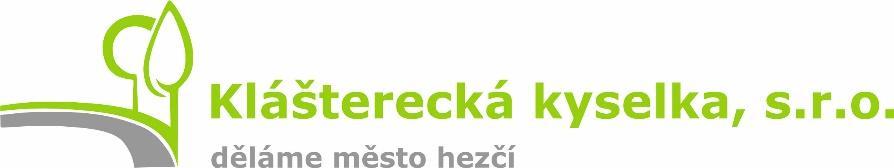 INFORMACE 
a)	O ČINNOSTECH V MĚSÍCÍCH 09/2022 	AŽ 12/2022.

b)	O PŘEDBĚŽNÉM HOSPODÁŘSKÉM 	VÝSLEDKU ZA ROK 2022.


Zpracoval:	Prokopec Jiří 
Datum: 	07.02. 2023
Informace o činnosti v měsících září až prosinec 2022
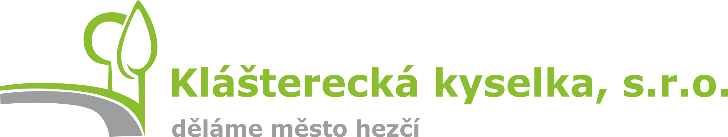 V tomto období probíhaly pravidelně zajišťované činnosti jako pravidelný úklid kontejnerových stání,
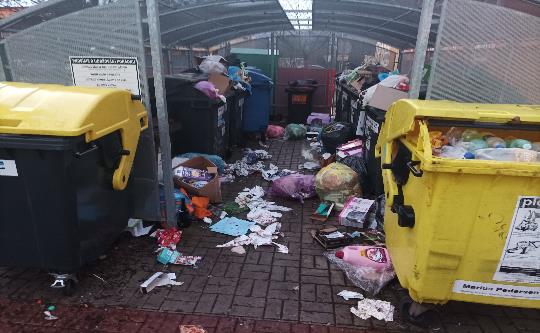 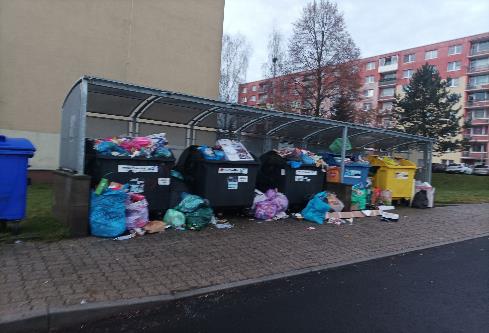 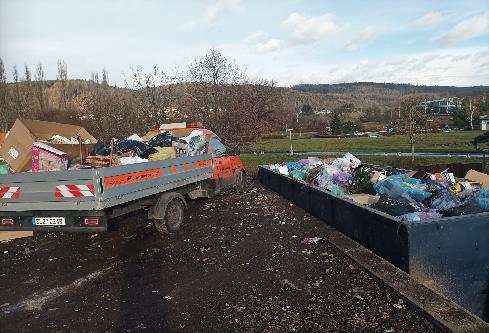 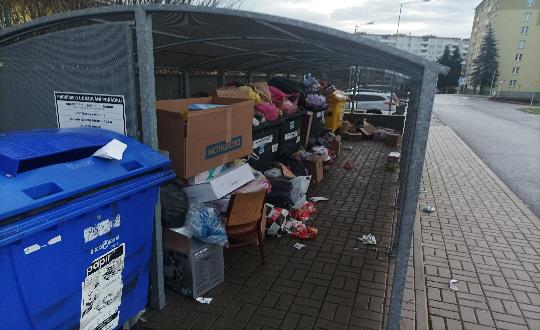 likvidace černých skládek,
opravy a instalace dopravního značení,
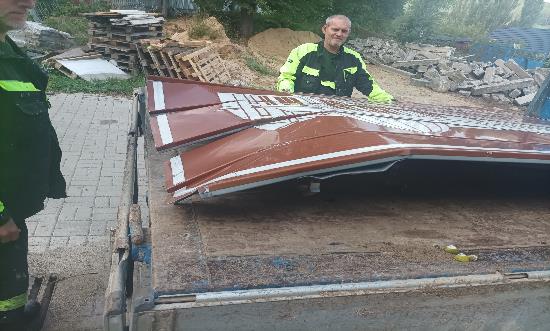 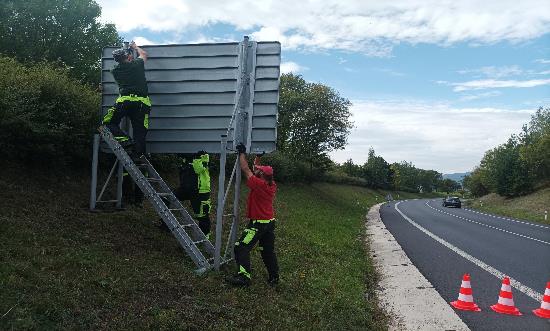 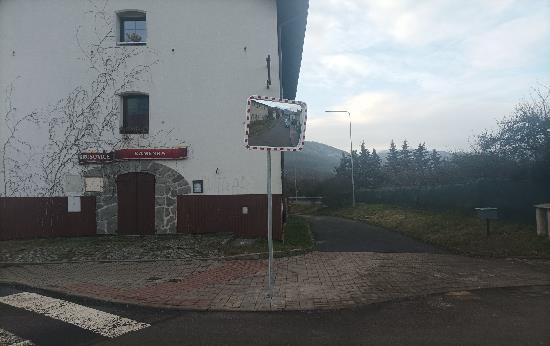 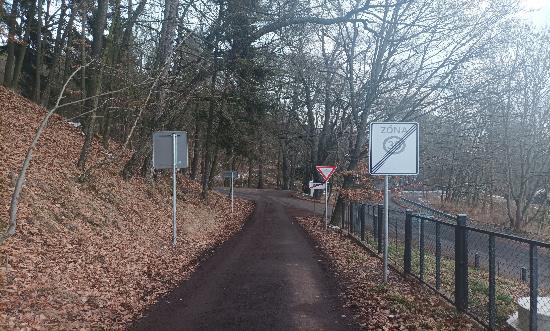 opravy  městského mobiliáře
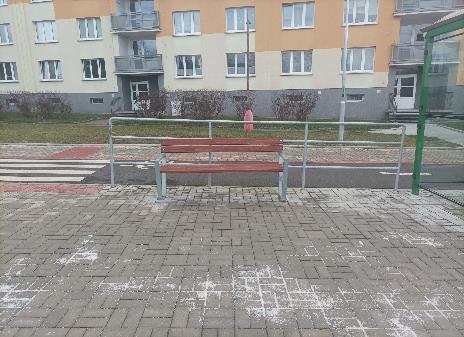 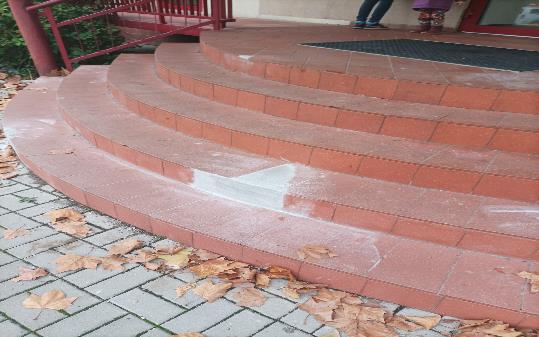 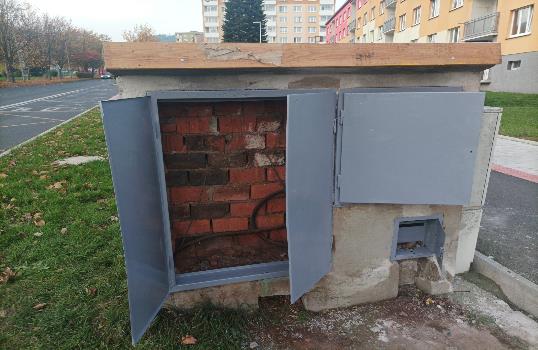 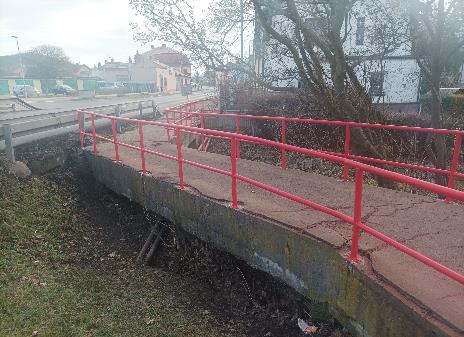 a komunikací.
Dále proběhly podzimní seče travního porostu, úklid spadaného listí,
podzimní výsadba rostlin,
prořezávky a kácení dřevin, včetně frézování pařezů.
Také jsme provedli opravu autobusové zastávky v Rašovicích
a opravovali další městské byty.
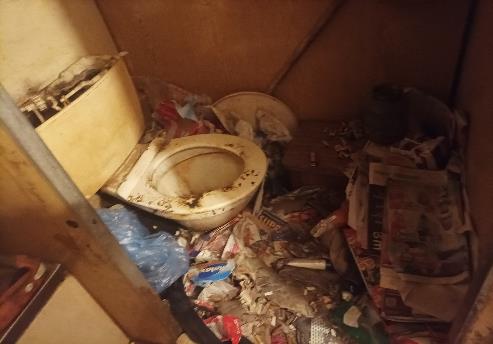 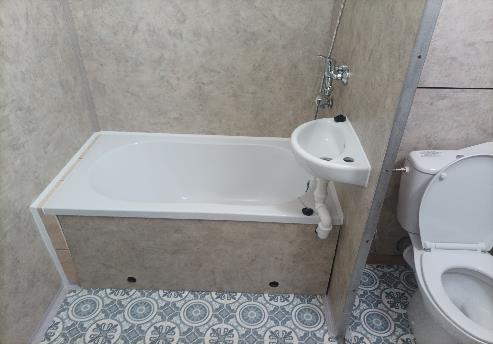 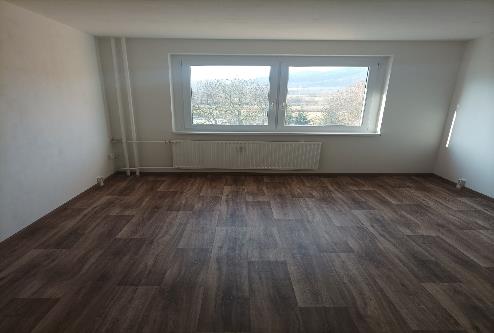 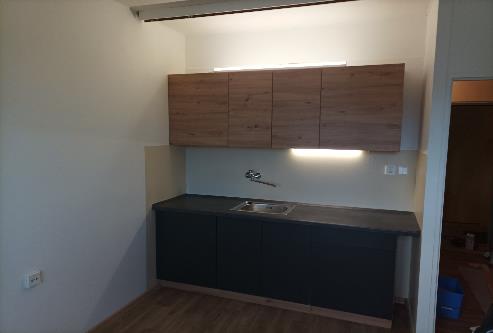 Do kompostárny bylo za letošní sezonu odvezeno více než 350 tun biomasy.
Předběžný hospodářský výsledek za rok 2022
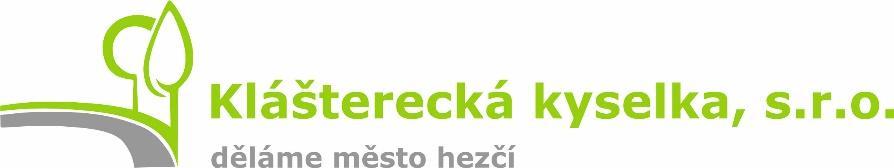 Dotazy
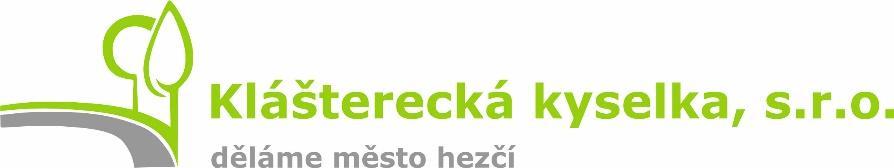 DĚKUJI ZA POZORNOST